牧师短讲
《遵守神诫命的必蒙福》
利未记 26 ： 1 - 17 

                                ——吴振忠牧师
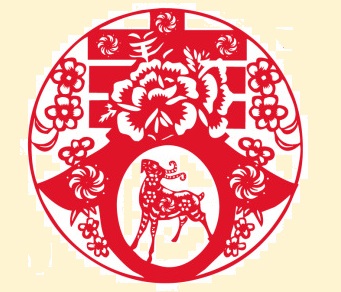 读经：利未记26章1-17
你们不可做什么虚无的神像，不可立雕刻的偶像或是柱像，也不可在你们的地上安什么錾成的石像，向它跪拜，因为我是耶和华—你们的　神。 
你们要守我的安息日，敬我的圣所。我是耶和华。
你们若遵行我的律例，谨守我的诫命， 
我就给你们降下时雨，叫地生出土产，田野的树木结果子。
读经：利未记26章1-17
你们打粮食要打到摘葡萄的时候，摘葡萄要摘到撒种的时候；并且要吃得饱足，在你们的地上安然居住。
我要赐平安在你们的地上；你们躺卧，无人惊吓。我要叫恶兽从你们的地上息灭；刀剑也必不经过你们的地。
你们要追赶仇敌，他们必倒在你们刀下。
你们五个人要追赶一百人，一百人要追赶一万人；仇敌必倒在你们刀下。
读经：利未记26章1-17
我要眷顾你们，使你们生养众多，也要与你们坚定所立的约。
你们要吃陈粮，又因新粮挪开陈粮。
我要在你们中间立我的帐幕；我的心也不厌恶你们。
我要在你们中间行走；我要作你们的　神，你们要作我的子民。
读经：利未记26章1-17
我是耶和华—你们的　神，曾将你们从埃及地领出来，使你们不作埃及人的奴仆；我也折断你们所负的轭，叫你们挺身而走。
你们若不听从我，不遵行我的诫命，
厌弃我的律例，厌恶我的典章，不遵行我一切的诫命，背弃我的约，
读经：利未记26章1-17
我待你们就要这样：我必命定惊惶，叫眼目干瘪、精神消耗的痨病热病辖制你们。你们也要白白地撒种，因为仇敌要吃你们所种的。
我要向你们变脸，你们就要败在仇敌面前。恨恶你们的，必辖管你们；无人追赶，你们却要逃跑。
《遵守神诫命的必蒙福》
引言：
1）你要福气吗？ 
2）福气是什麽? 
3）谁需要福气？ 
4）福从哪里来？ 
5）赐福者的性格和与你的关系为何？
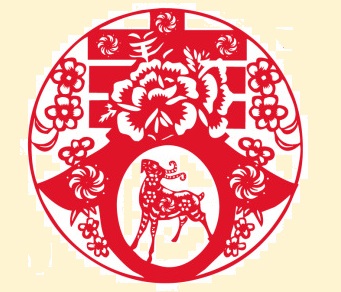 《遵守神诫命的必蒙福》
1）不要把神变成了偶像，陷入迷信中 
2）尊敬等候神的必得眷顾 
3）遵行神律例的必得福 
4）福气的种种：天地配合、真正平安、勇者无敌、生命延续、与神同在 
5）最终的福气：作神的子民，与神永远同行
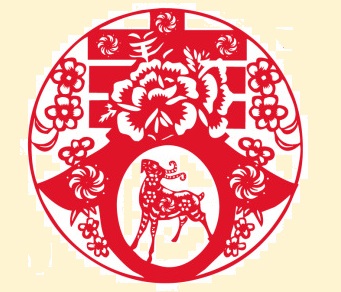 《遵守神诫命的必蒙福》
总结：
每次过新年，每人都希望得福气，但运气并不在人的手中。神是乐意赐福的神，他愿意人重新认识他，接受和遵守他的道，每一个人都可以过真正蒙福的日子。
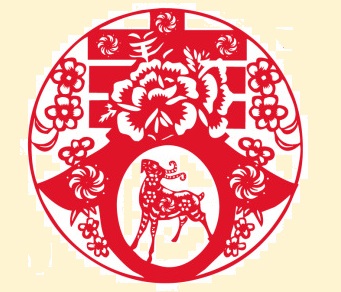